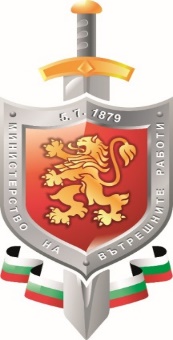 Съвместни СПО по области – брой проведени операции и разкрити престъпления
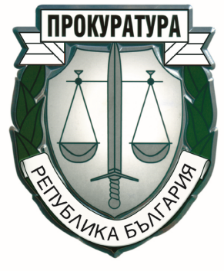 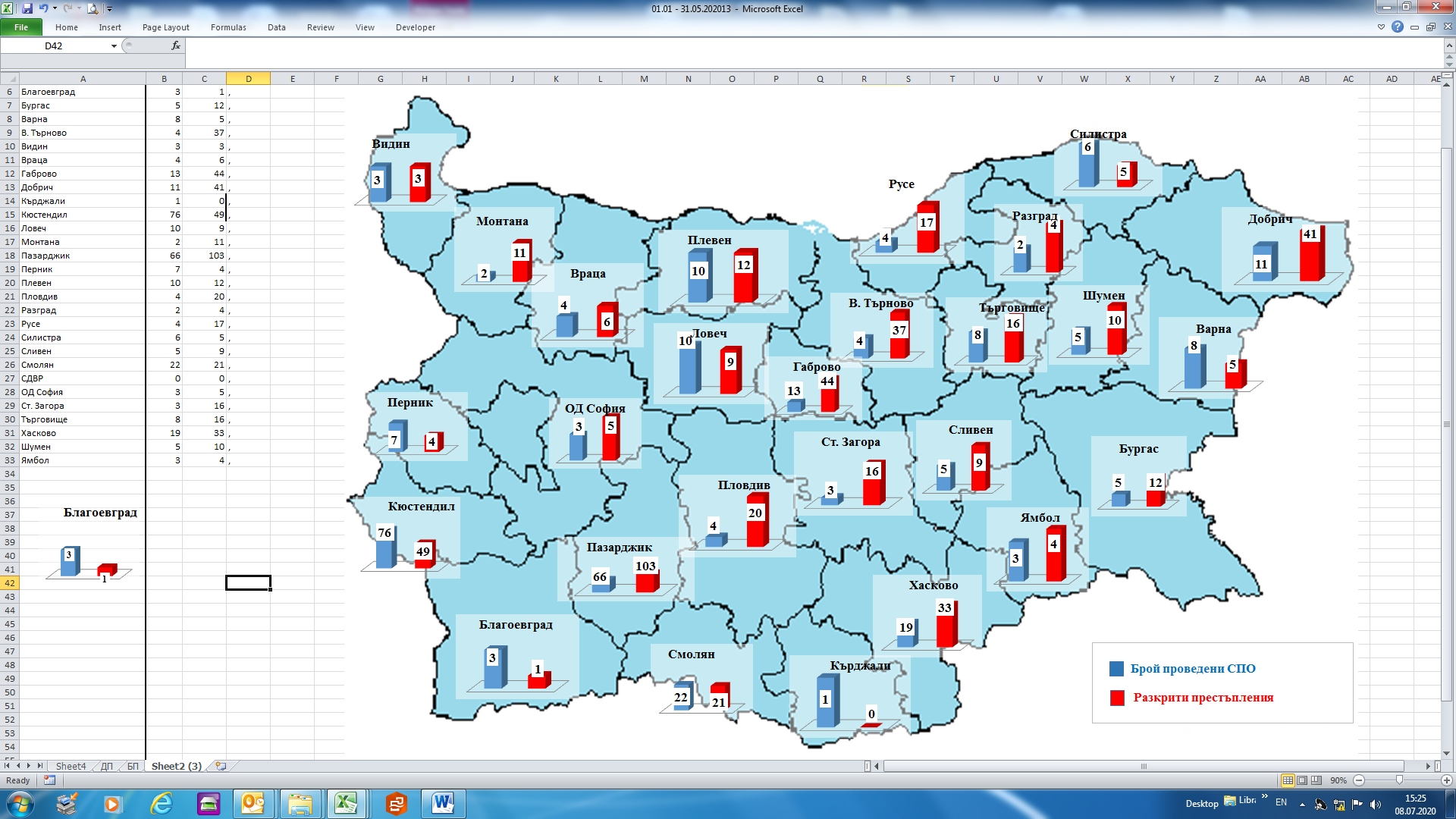 Проведени 307 СПО в 27 области
1
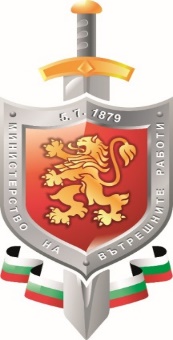 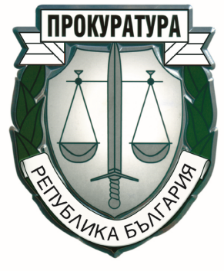 Резултати от съвместните СПО
941 задържани лица 

552 образувани досъдебни производства

305 обвиняеми лица

298 приключени досъдебни производства
2
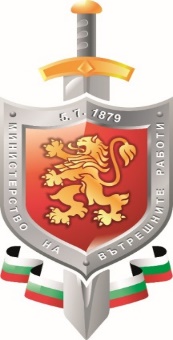 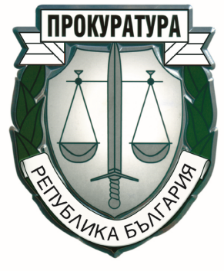 Приключени досъдебни производства
В хода на съвместните СПО са образувани 552 ДП, от които са  приключени 298.
3
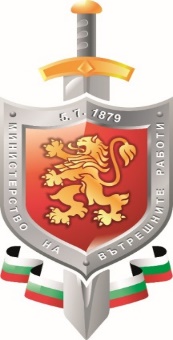 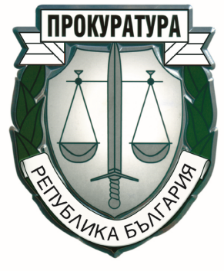 Регистрирана престъпност и процент спад
Ефектът от провежданите СПО се илюстрира от сравнителната статистика на регистрираните и разкритите престъпления за първите 5 месеца на тази година спрямо същия период на 2019 г.
14,5% по-малко регистрирани престъпления
2,1 пункта по-висока разкриваемост
4
Регистрирани престъпления, свързани с телефонни измами, и процент спад
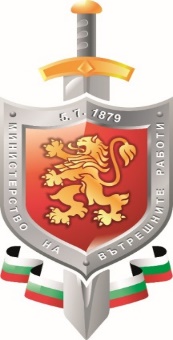 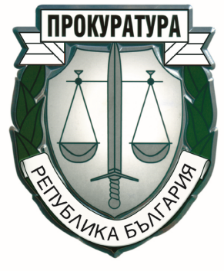 През последните четири години при телефонните измами се отчита осезаемо намаление - спрямо 2017 г. спадът е с 94,1%, 2018 г. - с 91,6%, 2019 г. - с 90,7%
5